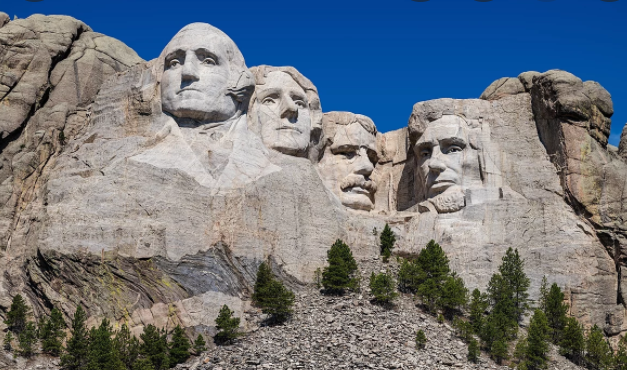 President’s Roundtable
Krista Latchaw
Capital District Education Coordinator
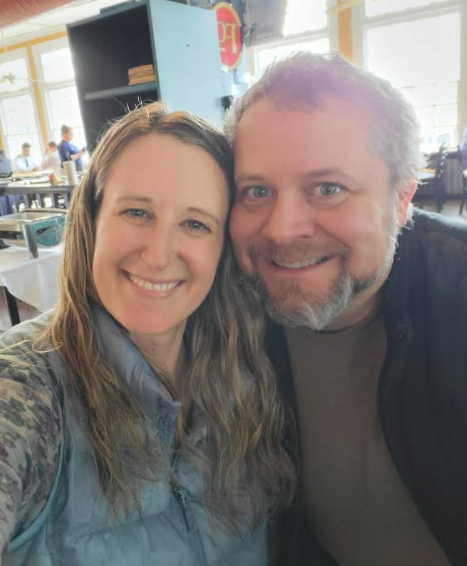 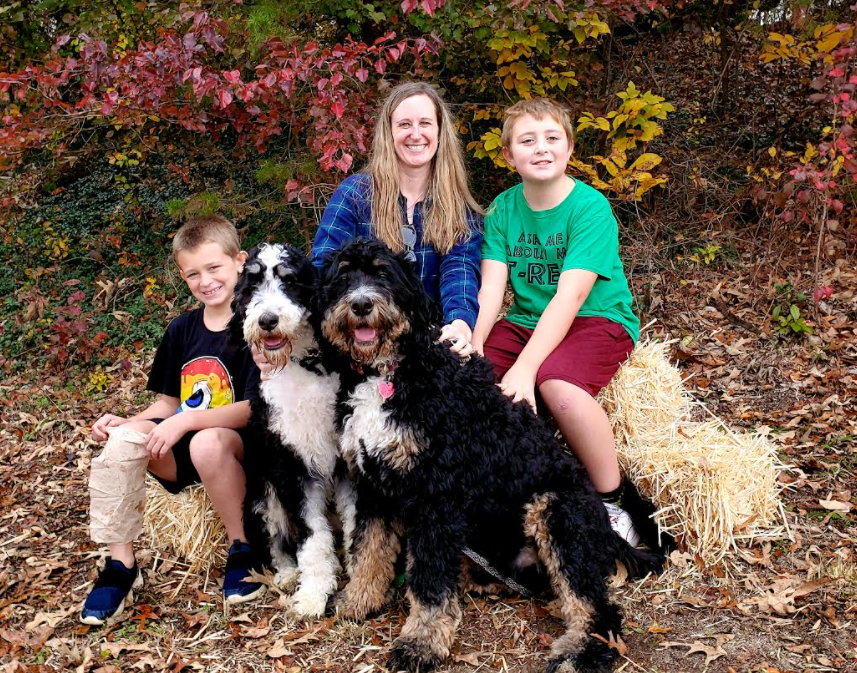 Who’s that Girl?
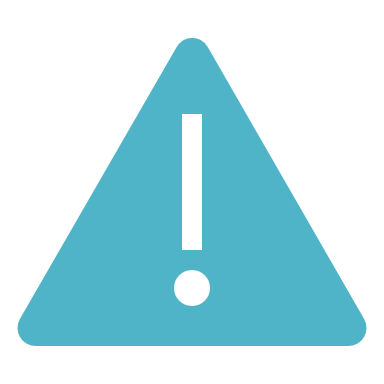 You get out what you   put in
Warning
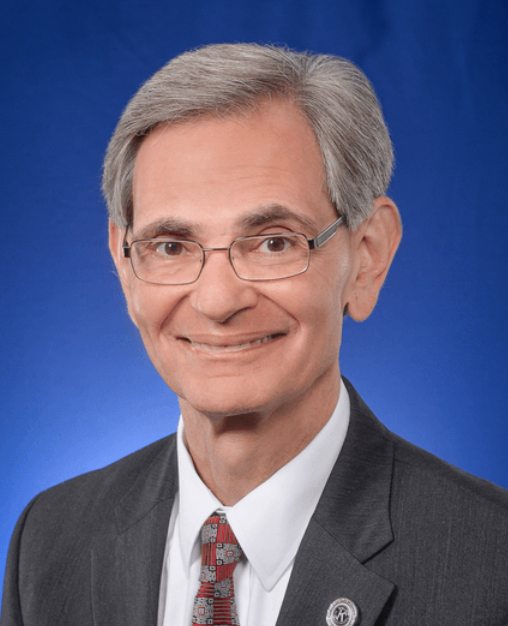 This only works if you SHARE
Speak up – 
We’re all friends here
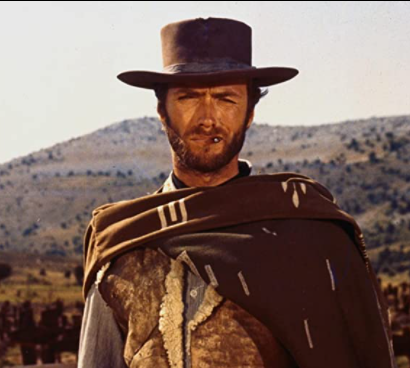 AGENDA
Introductions
The Good – What’s working Well
The Bad – What’s not Working as Well as you Thought
The…..Advice You Need
Feedback to the District
Questions
Introductions
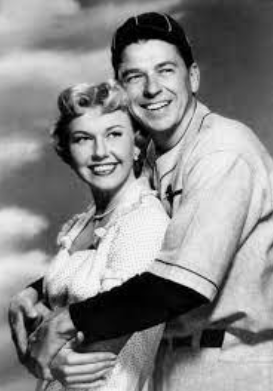 Name
Club
What you’re watching now or – favorite movie
The Good – What’s Working Well?
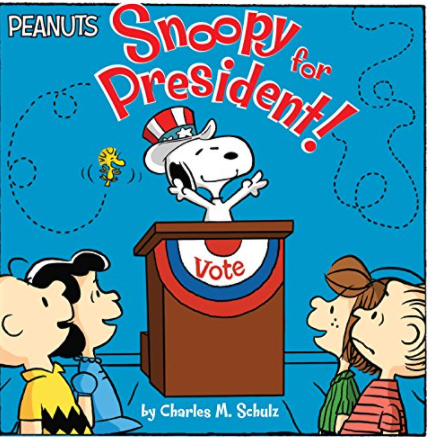 What Could be Going Better?
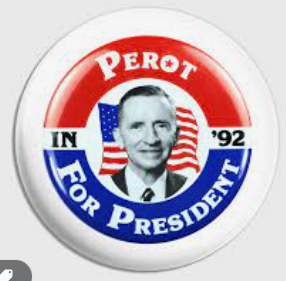 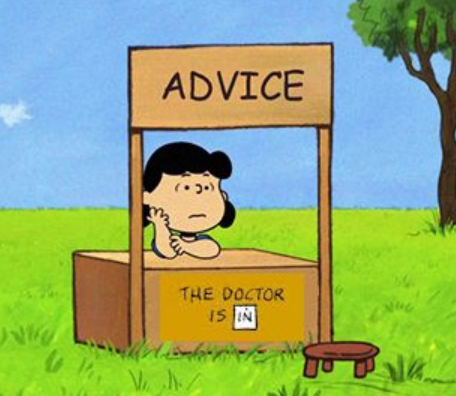 The Advice You NeededWhat would you tell your younger self?The Advice You NeedWhat do you need to finish out your term?
Feedback to the District
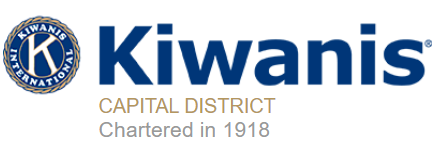 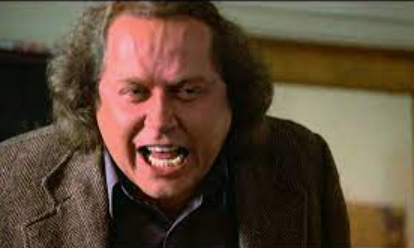 What do you want to say?
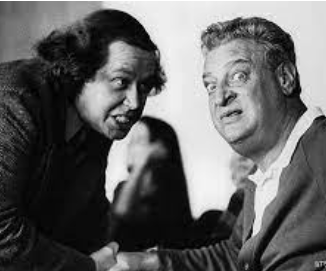 Say it!
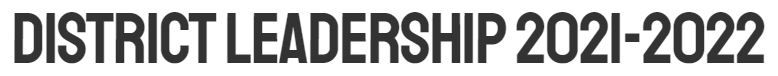 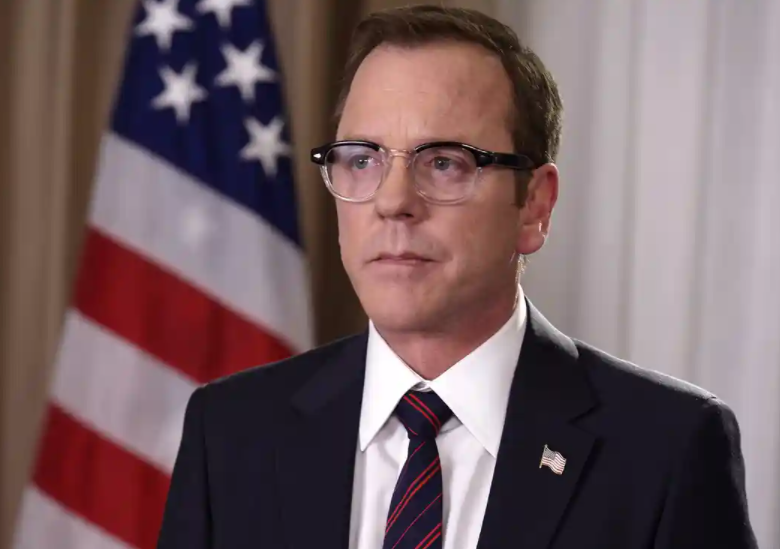 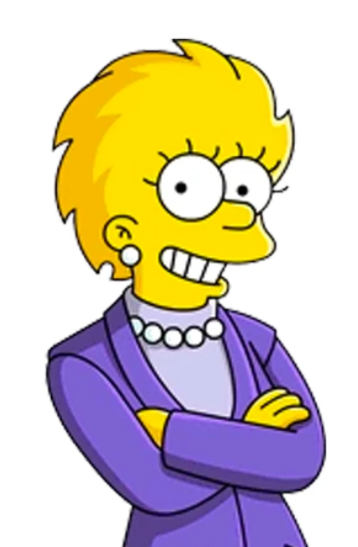 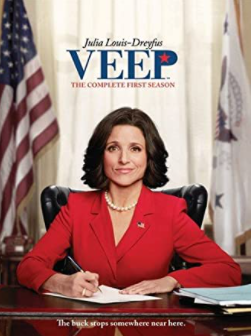 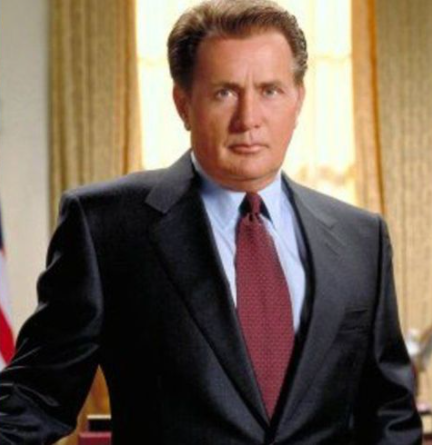 Take-awaysWhat did we learn today?
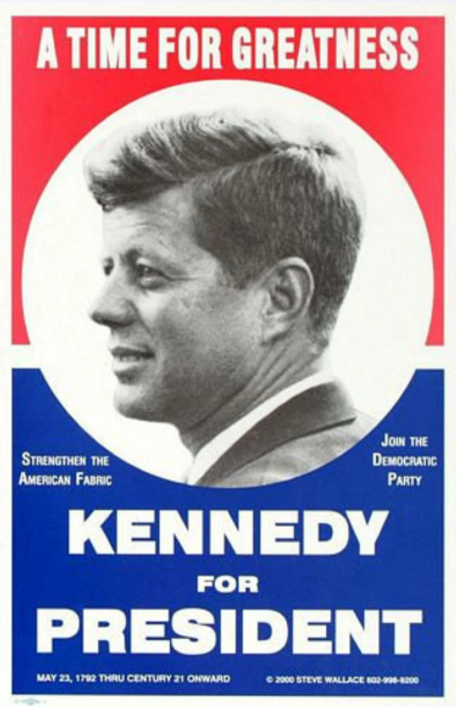 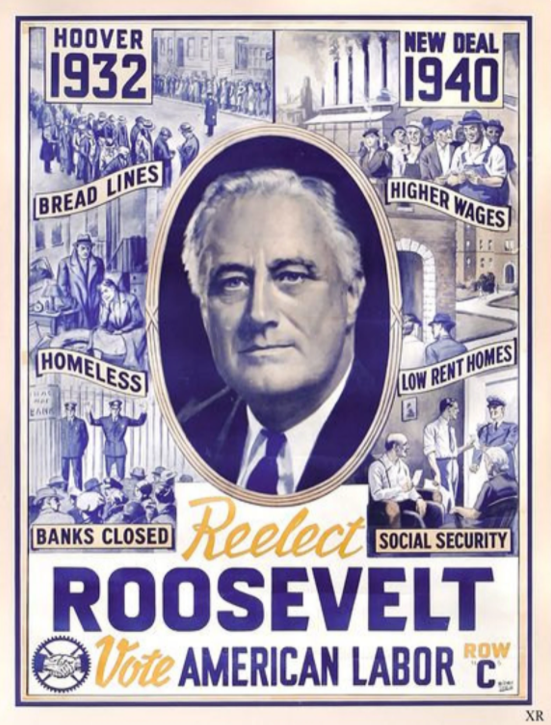 Questions?
Thank You Presidents
We owe you a great debt for your service


KristaLatchaw@gmail.com